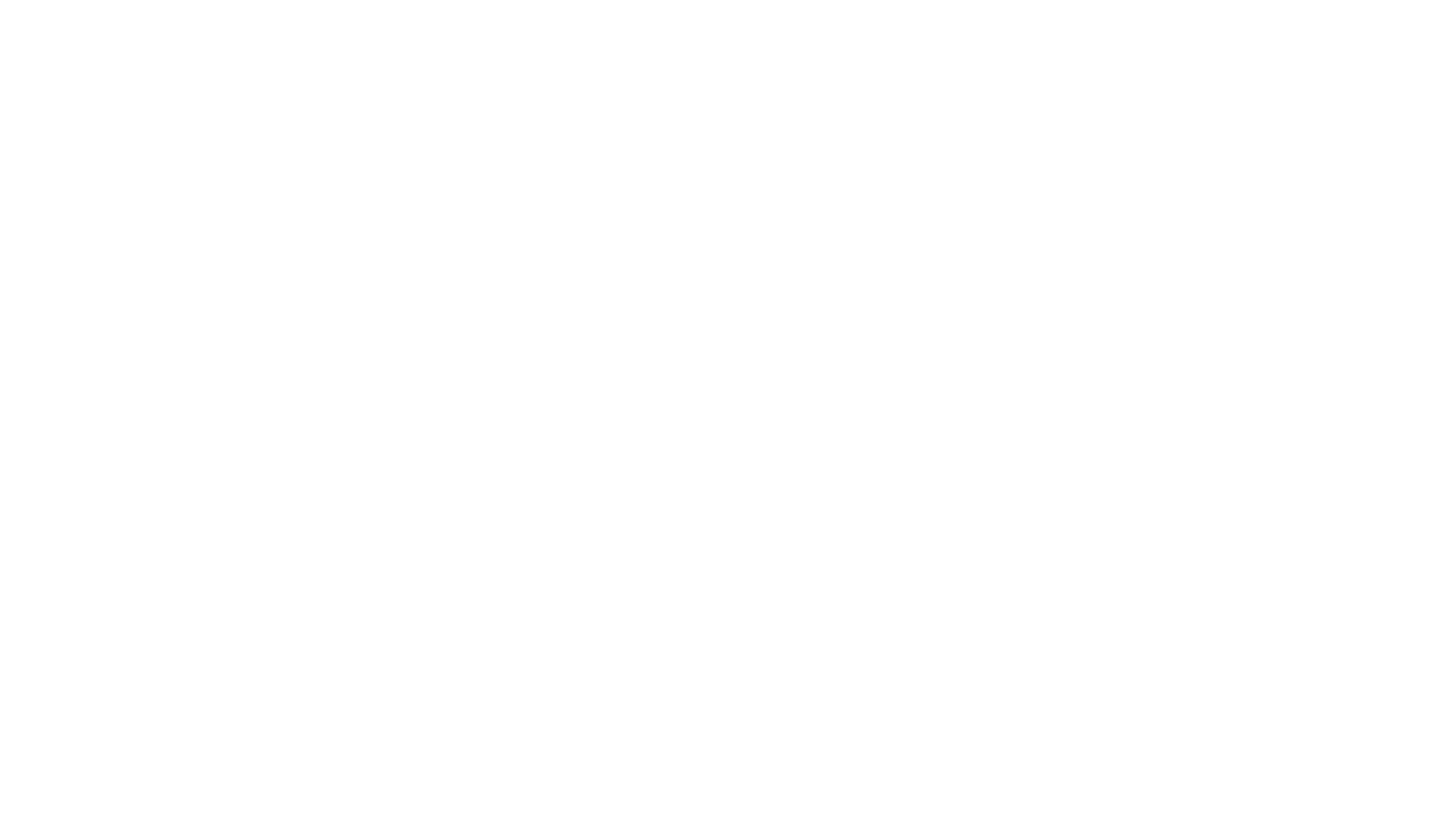 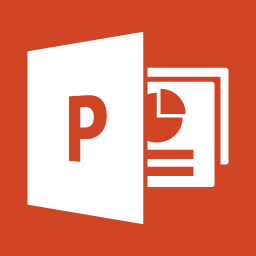 Prezentacija o prezentaciji
Kako započeti?
Tekstualni dio slajda  Količina teksta
    Izbor fonta
Izbor boja  
Izbor pozadine
Uklapanje slika
Pravopis
Primjer lošeg slajda
Na ovom slajdu vidite tekst napisan u formi
paragrafa sa detaljnim opisom, što	nikako nije  dobar primjer. Teži je	za praćenje od strane  publike, kao	i za samog predavača (u slučaju  kada prezentacija prati predavanje). Zahtjeva  više pažnje i vremena za čitanje. Iako na ovom  slajdu nema mnogo bitnih stvari koje želimo naglasiti. Puno teksta na slajdu znači lošu prezentaciju, uvijek je bolje stavljati samo natuknice, jer njima naglašavamo ono bitno.
Prezentacija je tu za pomoć, a ne za čitanje.
Fontovi
Koristiti najmanje font 28
24 je čitljivo, 18 se teško čita
Ako je font pre sitan, ne možemo ga pročitati

Koristiti različite veličine fontova za glavne i  sporedne natuknice
Držati se zadanih veličina u predlošku slajda
Koristite standardne fontove kao što su  Times New Roman, Arial, Calibri…
4
Fontovi
Ne koristiti više od 2 fonta po slide-u
jedan font u naslovu, drugi u točkama
Ne koristite ukrasne  fontove u  tekstu, čŽŠ su teško čitljivi
Ne koristiti italic slova, slabije su čitljiva
Koristiti opciju bold za naglašavanje, nikako preko čitavog slajda
Bolje:	promijeniti boju teksta
VELIKA SLOVA KORISTITE SAMO KADA MORATE
5
Boje
Koristiti boju fonta kontrastnu pozadini
npr: crni font na bijeloj pozadini
korištenje boje fonta koja nije oštro kontrastna  pozadini je nečitljivo
Bojom naglašavati
samo povremeno
previše boja odvraća pažnju i zasiti oko informacijama
6
Boje
kontrastne - dobro:
crno na žutom
plavo na bijelom
bijelo na plavom
crno na bijelom
žuto na crnom
bijelo na crnom
oprez	s crvenim i zelenim nijansama  (daltonizam!)
7
Slike
Sliku smjestiti sa  strane, a ne u sredinu  slajda
Više mjesta za tekst
Bolja ravnoteža slajda
16
Primjer lošeg slajda
Pogledajte kako izgleda kada loše  rasporedite sliku i tekst
Deo teksta koji je preko slike je nečitak i  nejasan
Uporedite ovaj slajd sa prethodnim
Pozadina
Koristiti jednostavne pozadine koje ne  odvraćaju pažnju i s kojih se lako čita
Za tiskanje prezentacija	izabrati svijetle  pozadine s tamnim slovima
za izlaganje vrijedi obrnuto
Koristiti istu pozadinu za cijelu prezentaciju
10
Prijmer loše izabrane pozadine
Prešareno
Nečitljivo
DRŽITE SE POZADINE KOJU  KORISITITE
Free Powerpoint Templates
Pravopis
Provjeriti tekst i ispraviti:
pravopisne greške
gramatičke greške
ponavljanje riječi

Zamolite nekoga da vam pregleda prezentaciju!
12
Savjeti za izlaganje prezentacije
Ne prikazivati previše informacija  odjednom
Prikazivati točku po točku
Iznenaditi publiku informacijama, ne  grafikom niti stilom prezentacije
Izlagač je u središtu, nije PowerPoint
13
Power Point ima mnogo  mogućnosti.
Budite oprezni pri izradi  prezentacije.
Ne treba pretjerivati!
Microsoft PowerPoint
je program za izradu prezentacija, proizvod kompanije Microsoft, sastavni je dio programskog paketa Microsoft Office.Microsoft PowerPoint služi za izradu multimedijalnih prezentacija, omogućujući dodavanje efekata, slika, zvukova, poveznica

slajd – stranica u prezentaciji, osnovni dio prezentacije
nastavak datoteke .pptx i .ppsx
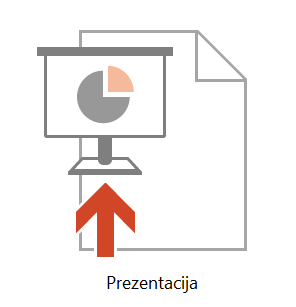 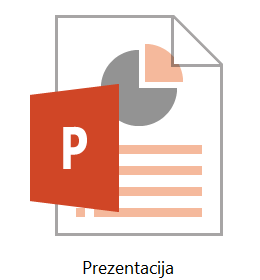 Programi za izradu prezentacija
PowerPoint (unutar MS Office paketa) - postoji i mrežna  inačica (link)
Impress (unutar OpenOffice ili LibreOffice paketa)
Prezi (link)
Google prezentacije (link)
...
16
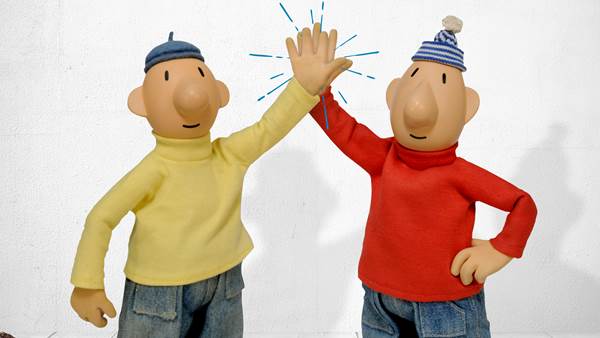 A sada krenimo sa zadacima!